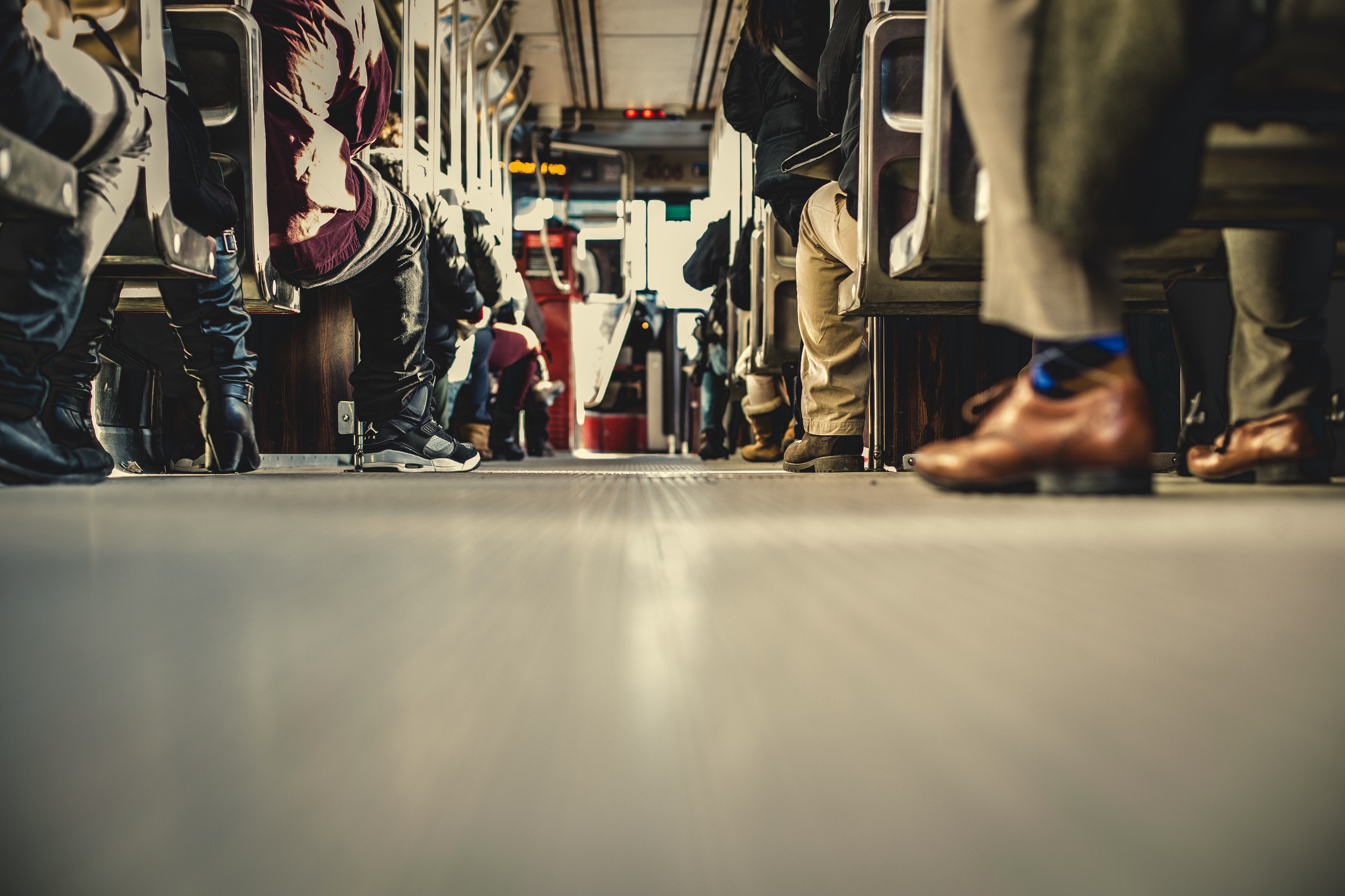 2 Tim 2:1-7
Deel 4: Die boer wat 
hard werk
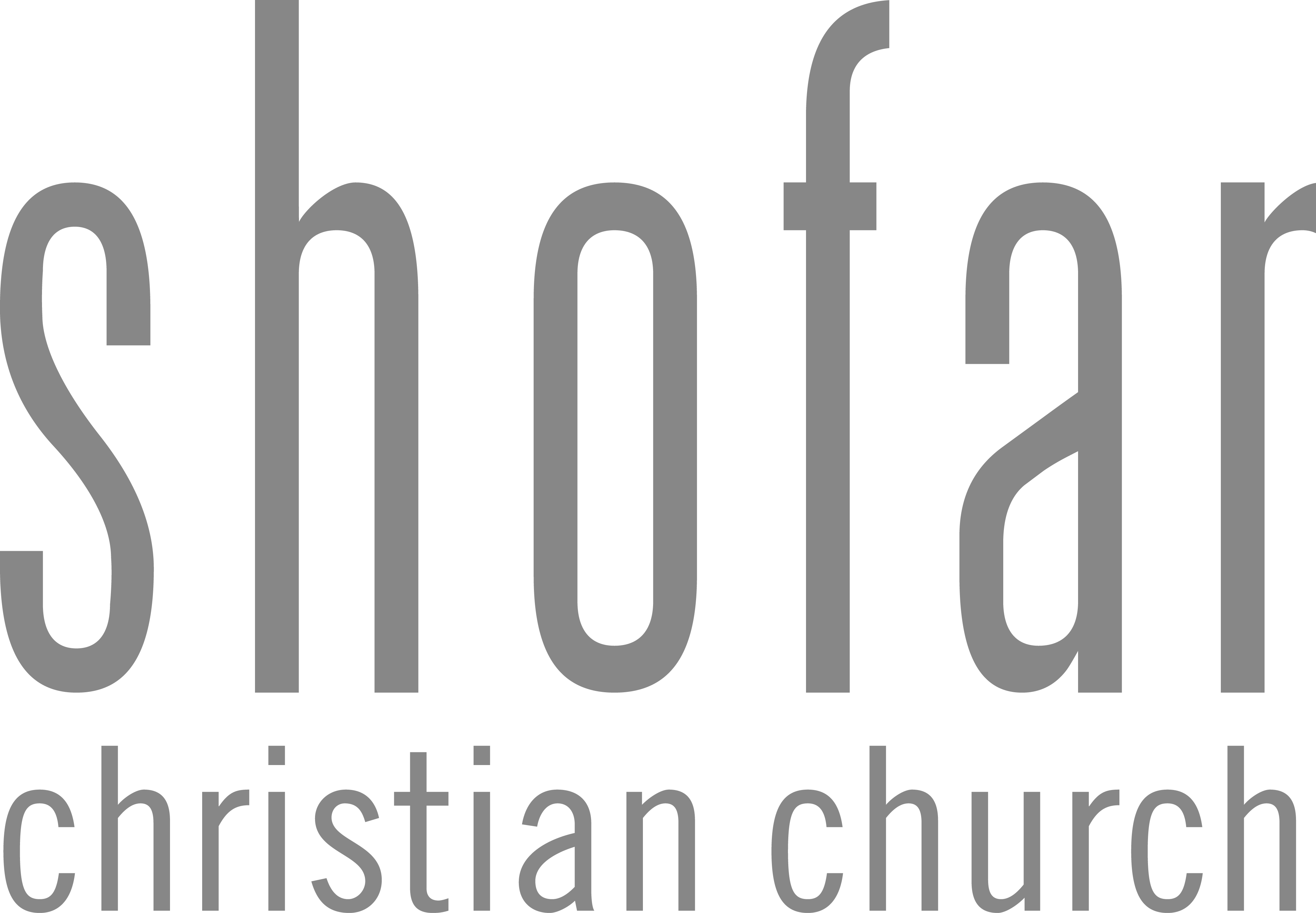 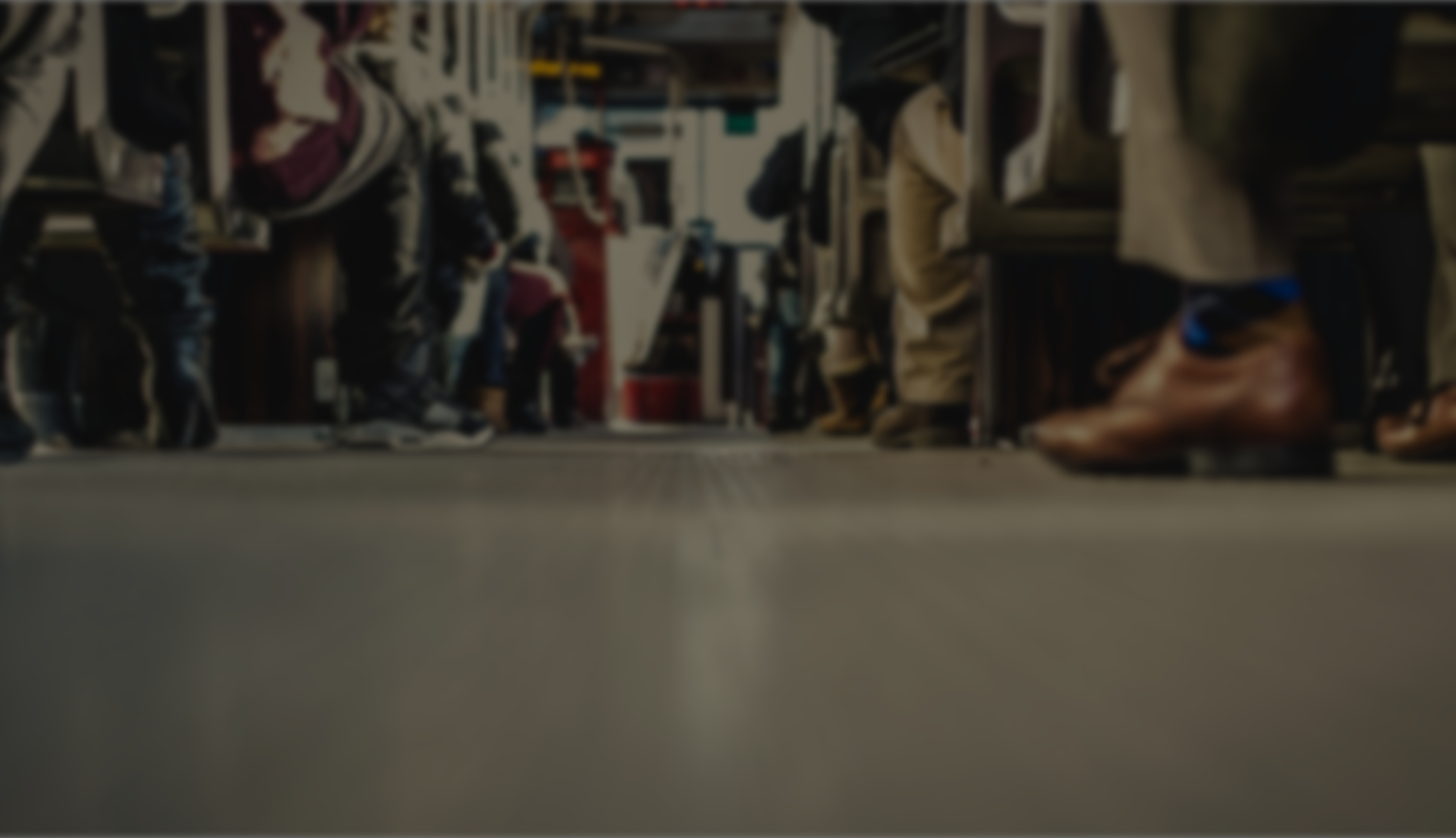 2 Tim 2:1-7 (AFR83)
1 Jy dan, my seun, wees sterk deur die genade wat ons in Christus Jesus het. 2 Wat jy my voor baie getuies hoor verkondig het, moet jy toevertrou aan betroubare manne wat bekwaam sal wees om dit ook aan ander te leer. 3Dra jou deel van die ontberings soos 'n goeie soldaat van Christus Jesus.
Caption
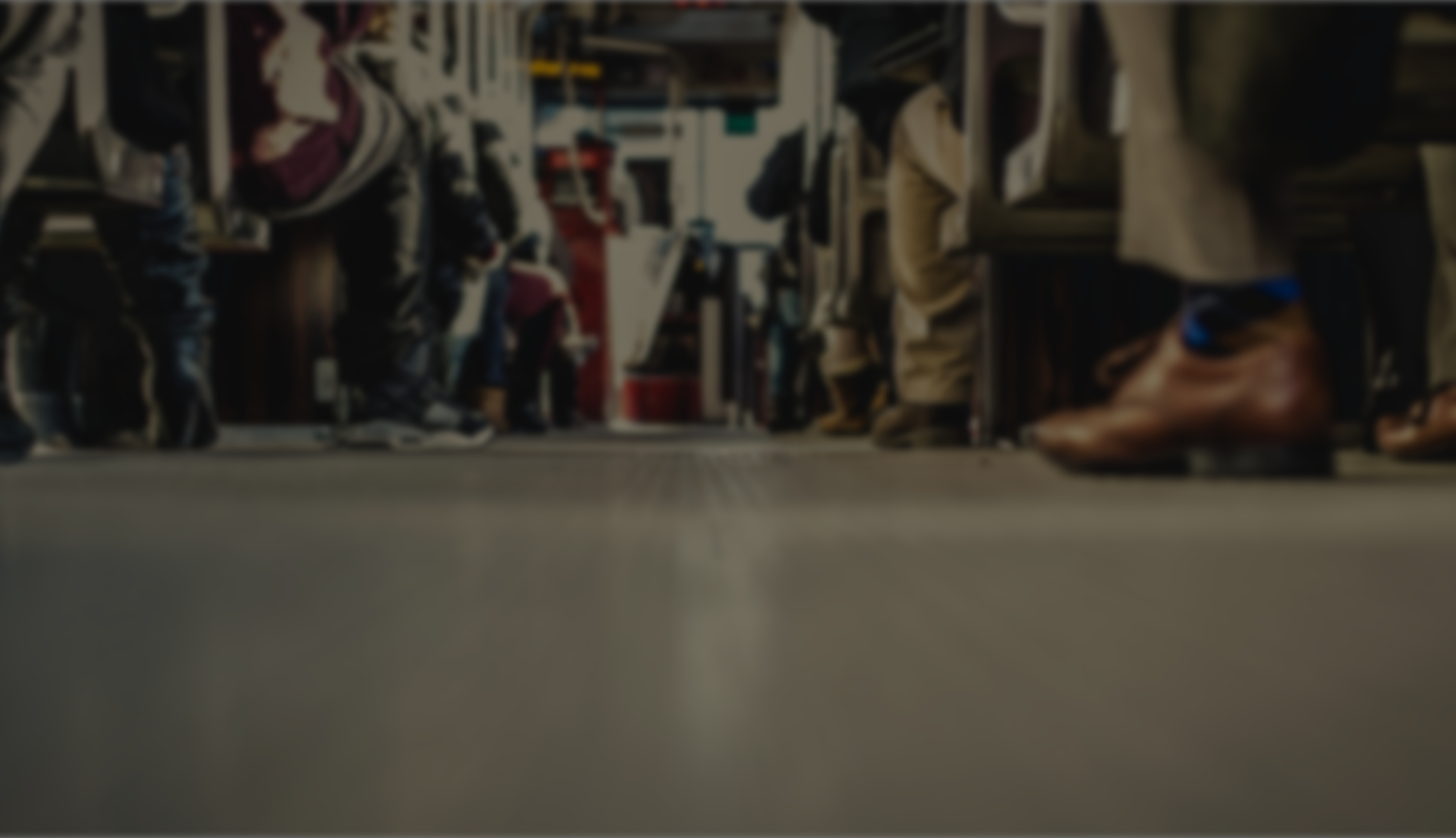 2 Tim 2:1-7 (AFR83)
4 'n Soldaat in aktiewe diens wat sy bevelvoerder tevrede wil stel, bemoei hom nie met die dinge van die gewone lewe nie. 5 'n Atleet wat aan 'n wedstryd deelneem, kan die prys wen slegs as hy volgens die reëls meeding. 6 Die boer wat die harde werk doen, behoort eerste 'n deel van die oes te kry. 7 Dink na oor wat ek sê; die Here sal jou insig gee om alles te verstaan.
Caption
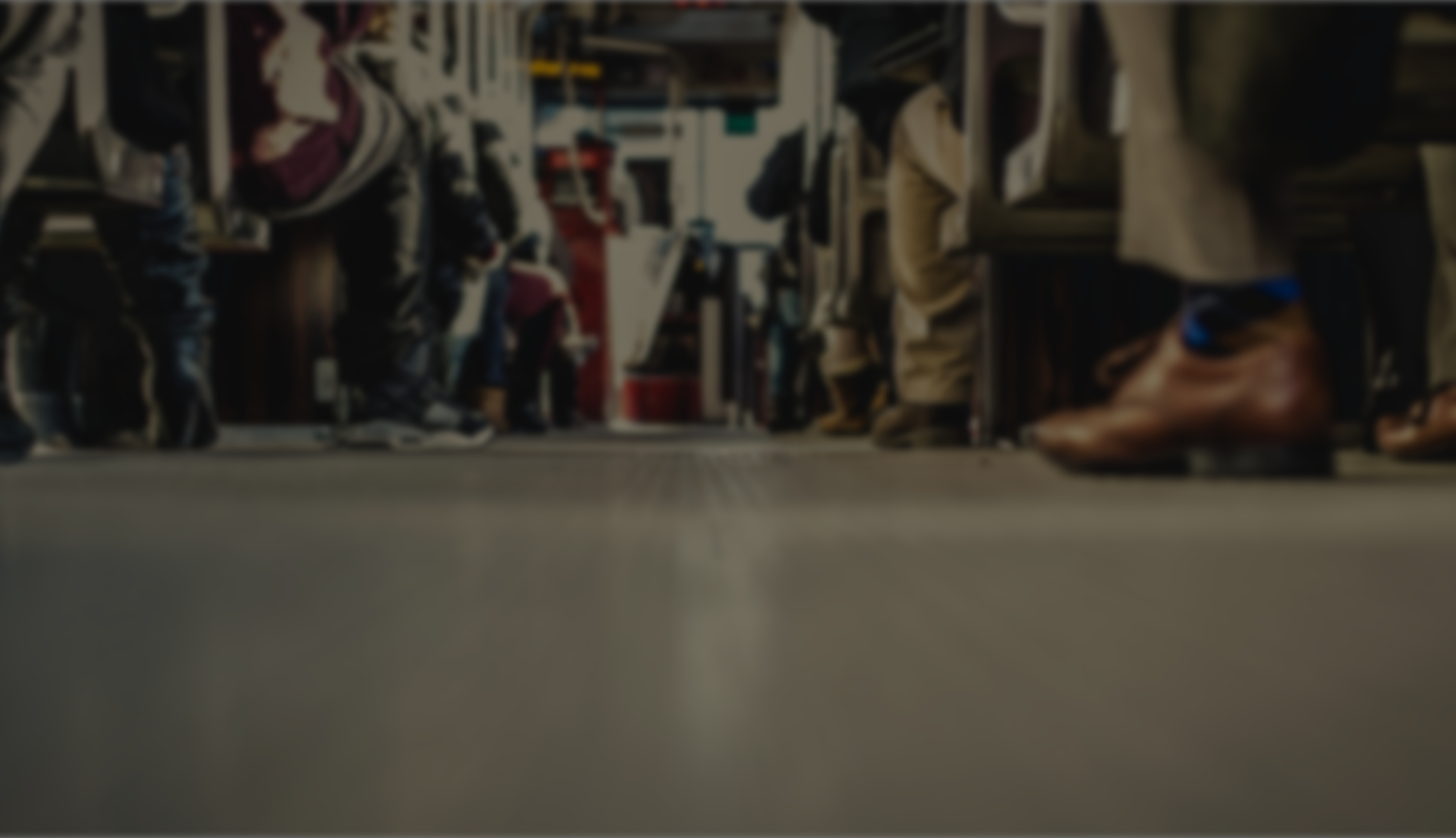 2 Tim 2:6 (AFR83)
6 Die boer wat die harde werk doen, behoort eerste 'n deel van die oes te kry.
Caption
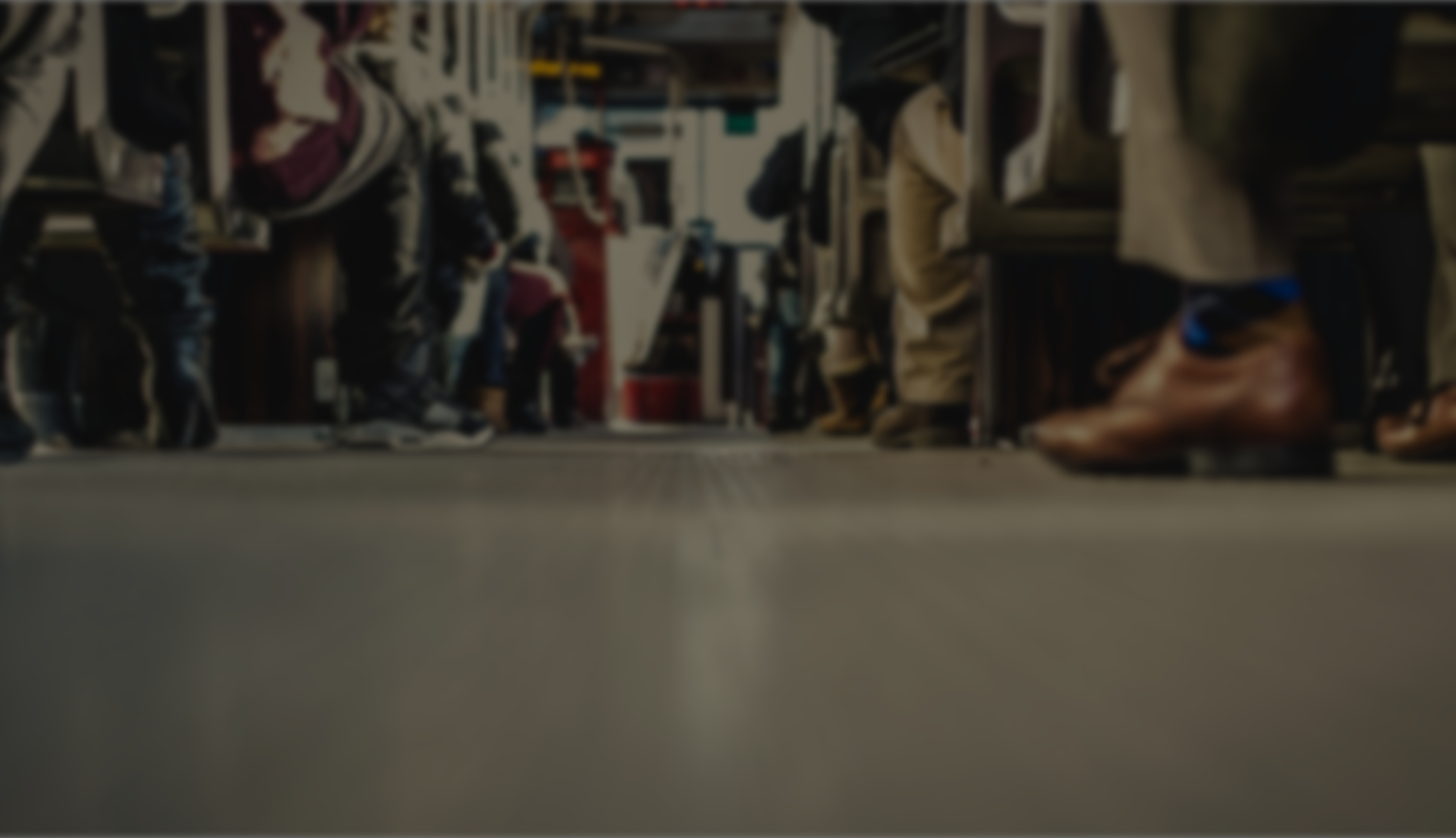 Die boer wat hard werk
Dissipelskap behels inisiatief, voorbereiding, harde werk en geduld.
Caption
Voorbereiding van die grond
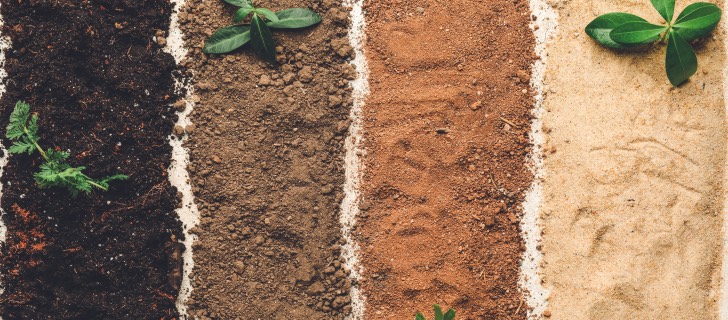 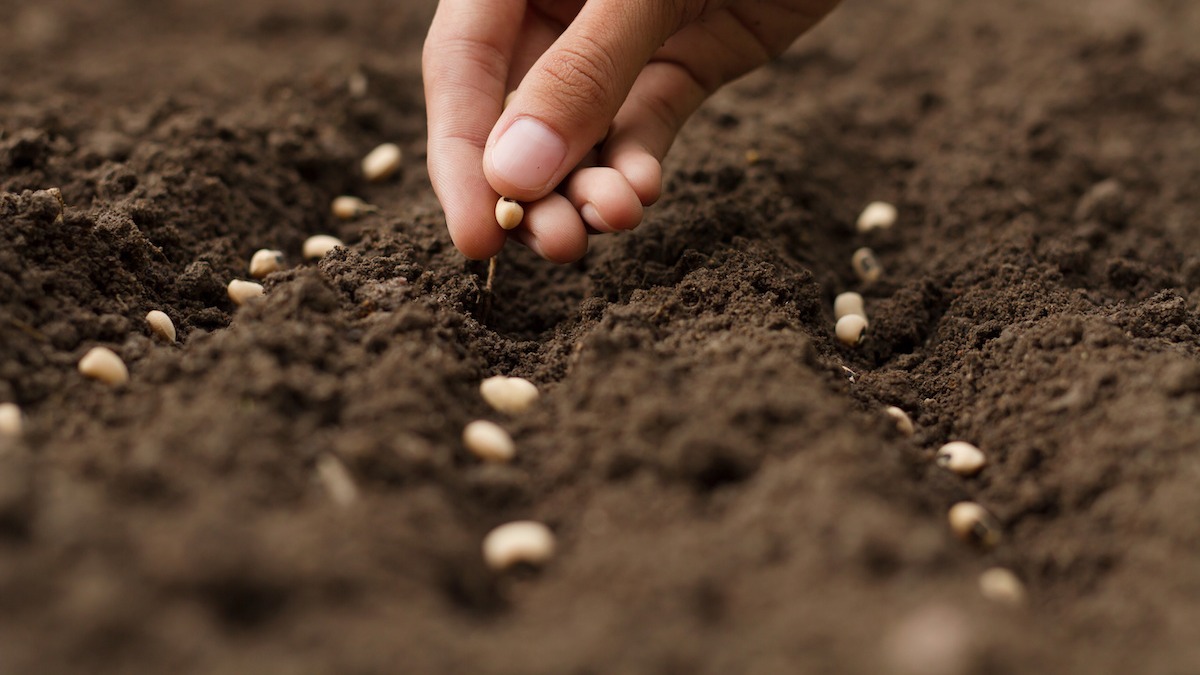 Plant die sade
Caption
Water die sade
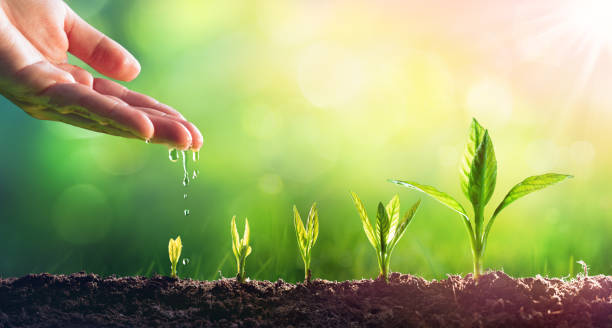 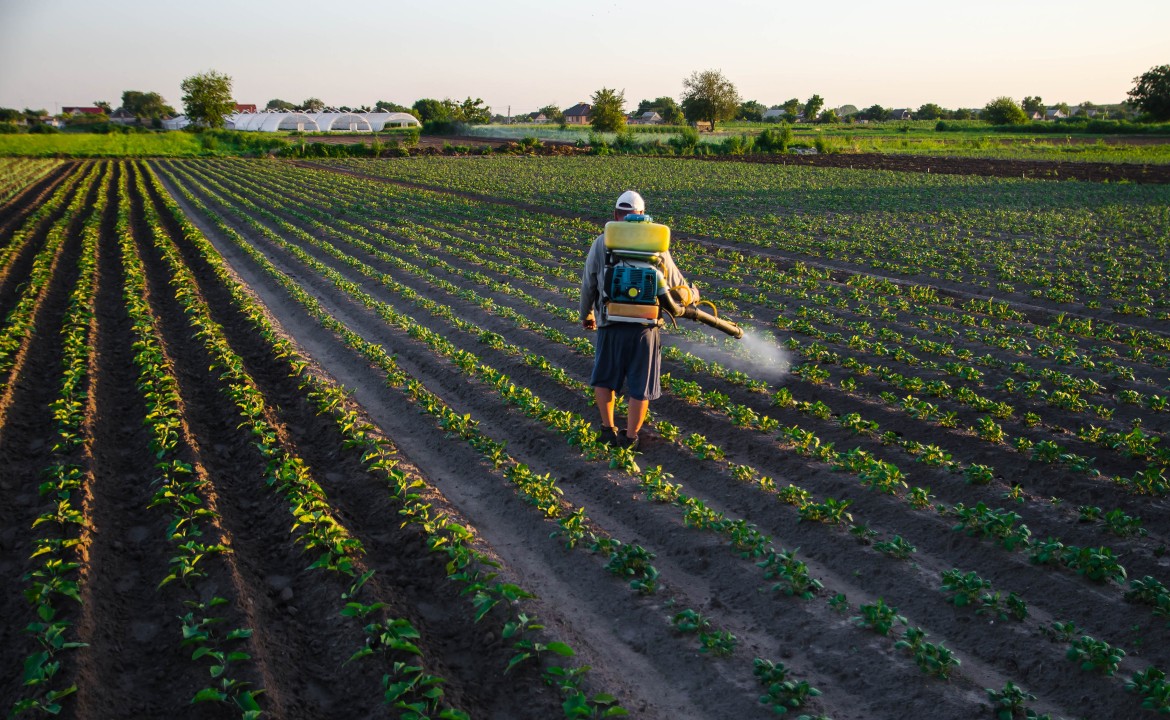 Waak teen plan
Caption
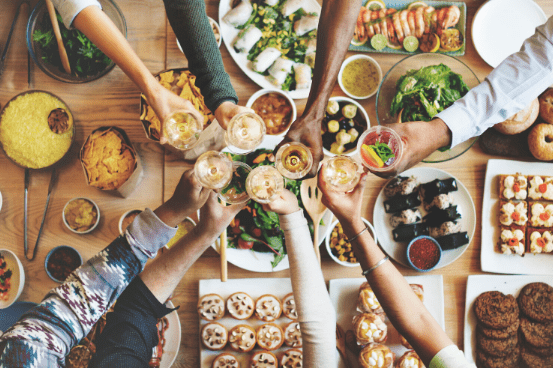 Deel in die oes
Caption